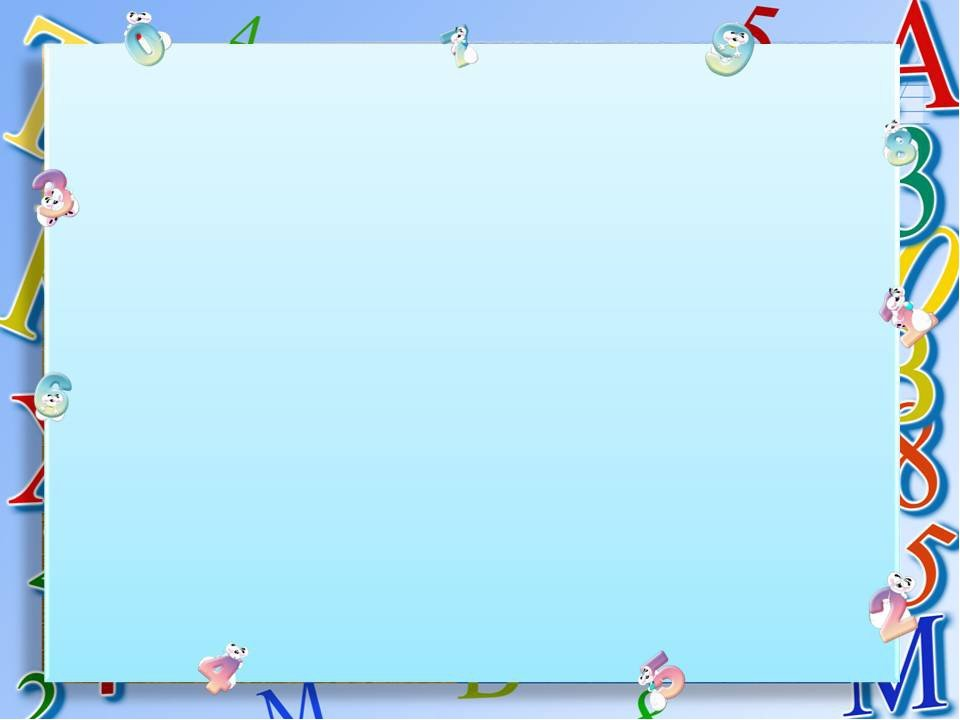 Развитие комбинаторных способностей у
 старших дошкольников и ознакомление
 с теорией вероятностей.
 
Вероятность- это отношение количества благоприятного события к количеству всех возможных событий.


Комбинаторика – это раздел математики, изучающий вопрос о числе возможных способов распределения предложенных предметов в определённом порядке
 (перестановки, размещения, сочетания)
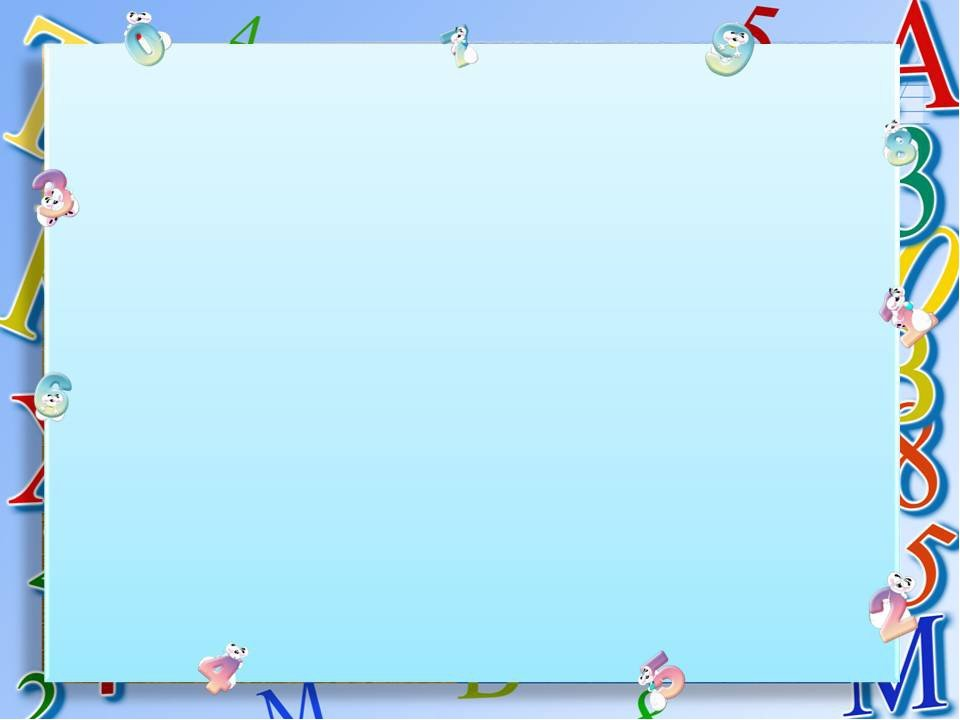 Комбинаторные способности включают следующие умения– 
находить оптимальную (или, по крайней мере, удовлетворительную) комбинацию, отвечающую требованиям ситуации (шахматной, коммуникативной);
– видеть все разнообразие возможных вариантов, которые могут быть построены на основе исходных элементов, входящих в эту ситуацию;
– прогнозировать как можно более полно возможные эффекты и последствия комбинаций.
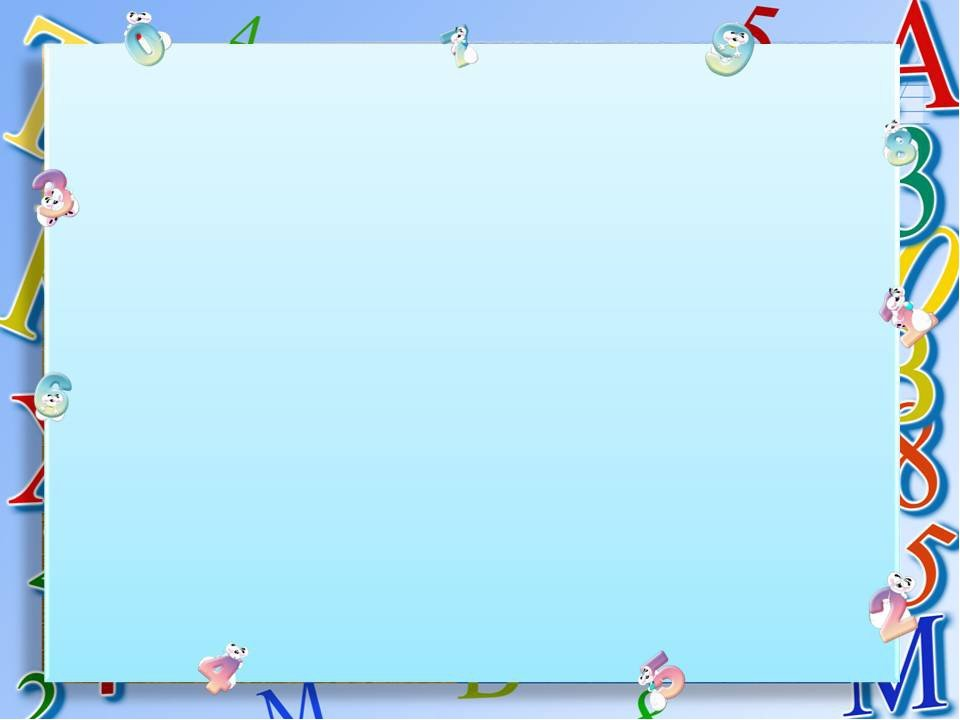 В условия группы мы предлагали детям такие варианты задач:
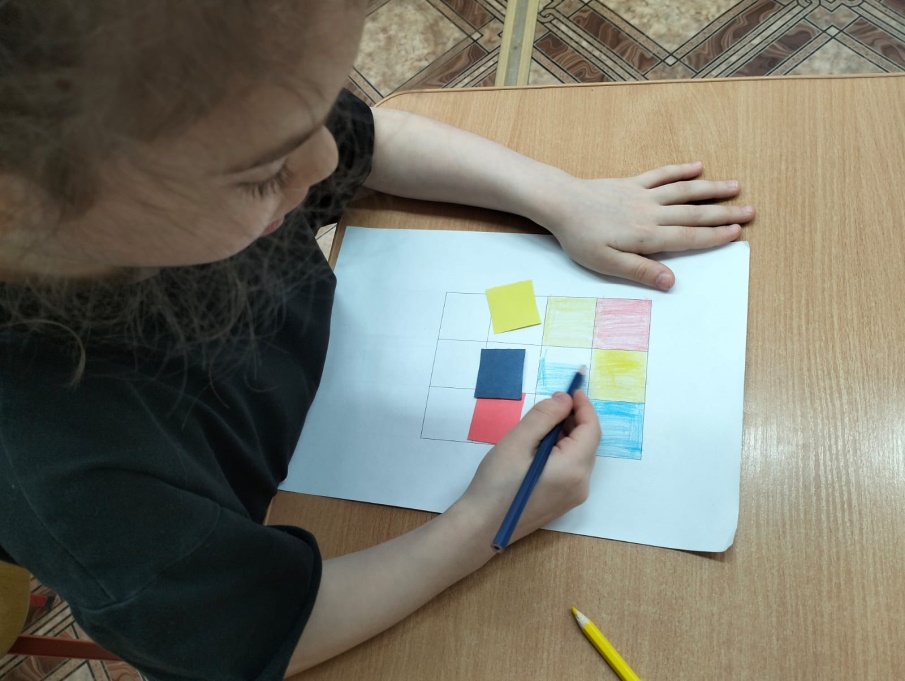 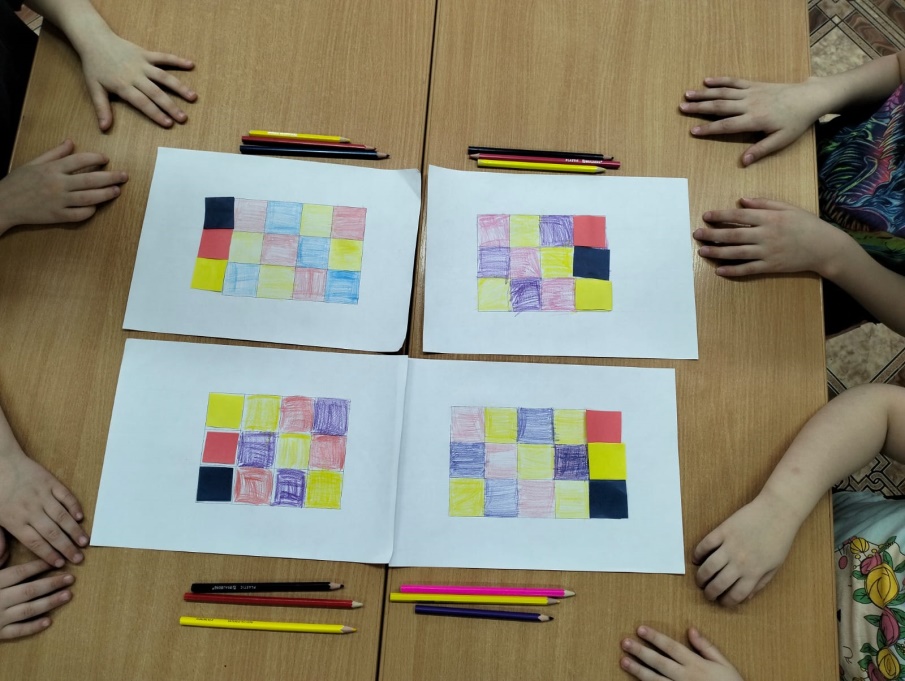 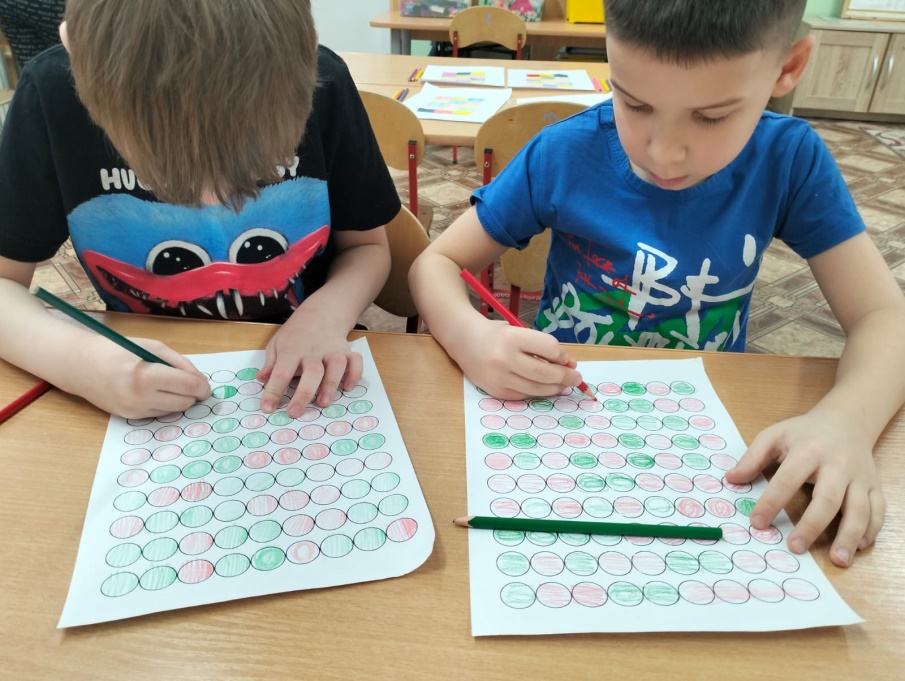 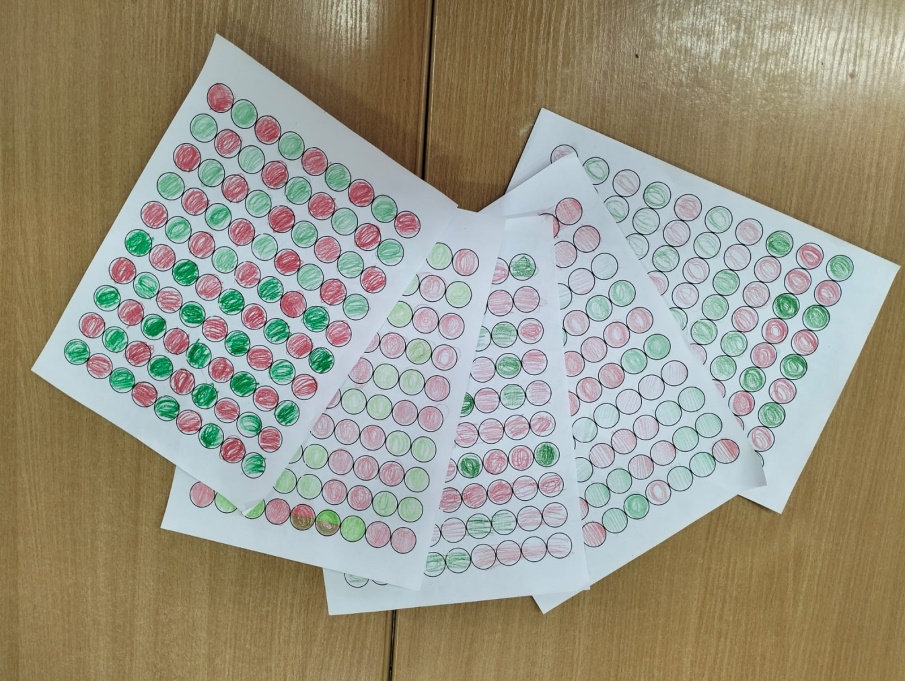 Варианты комбинаторных задач
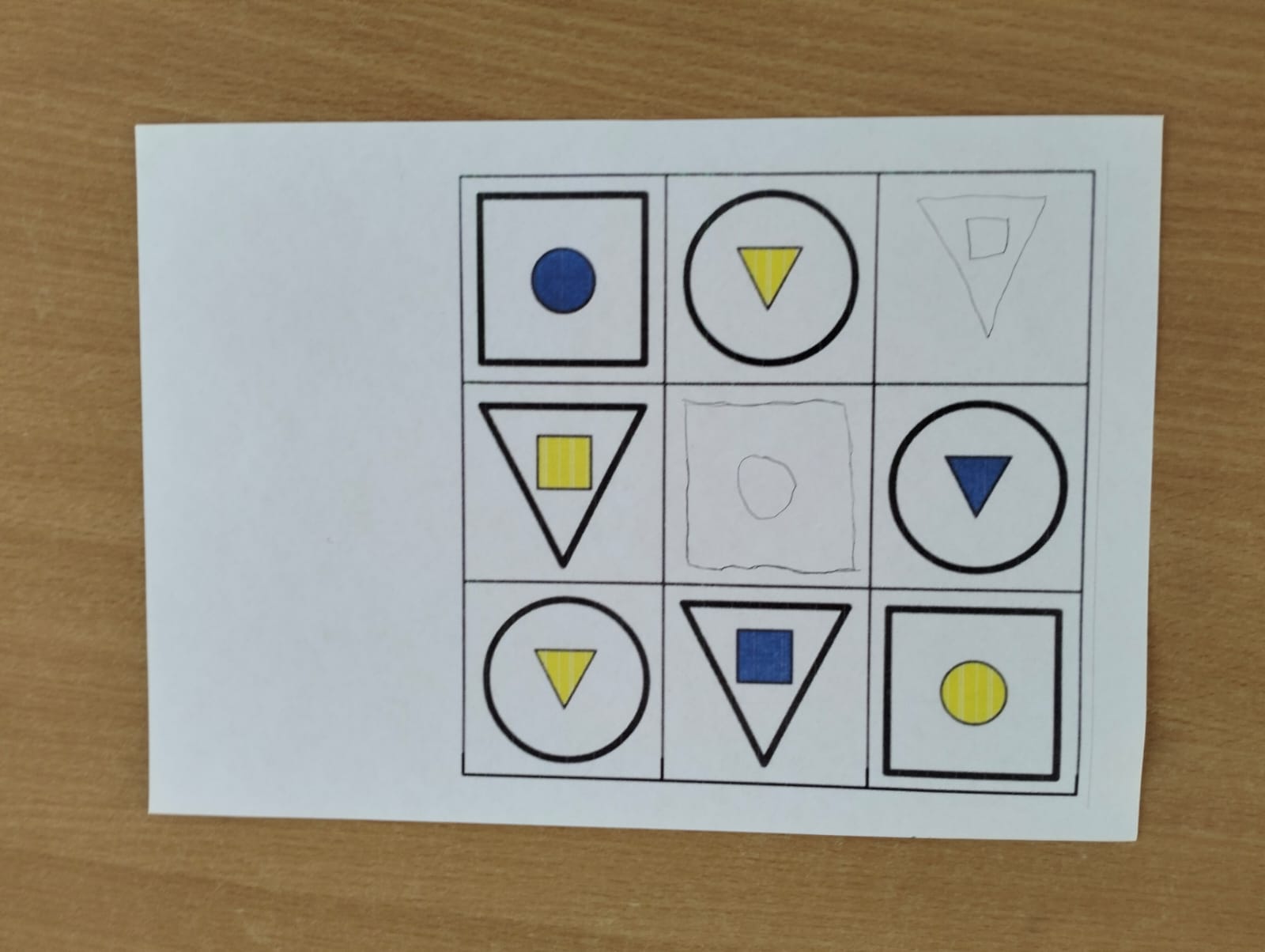 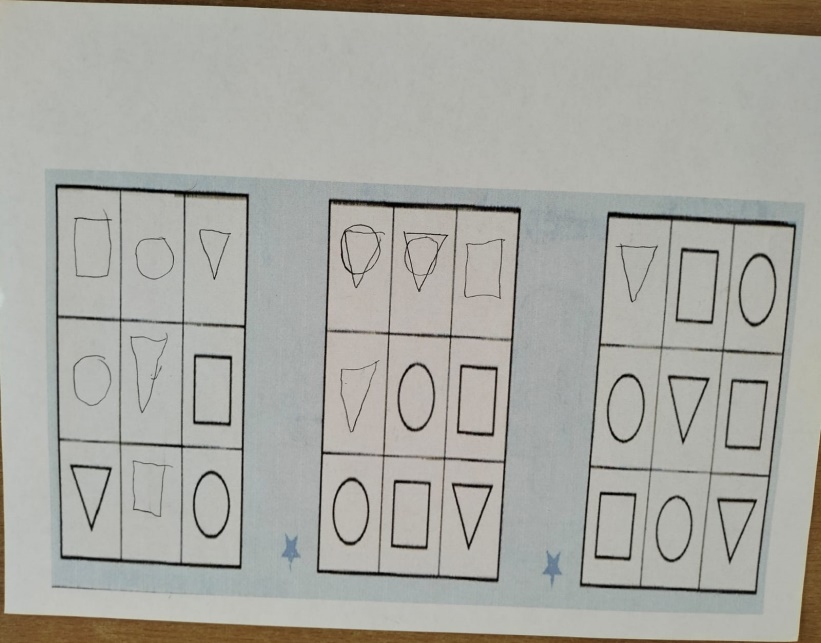 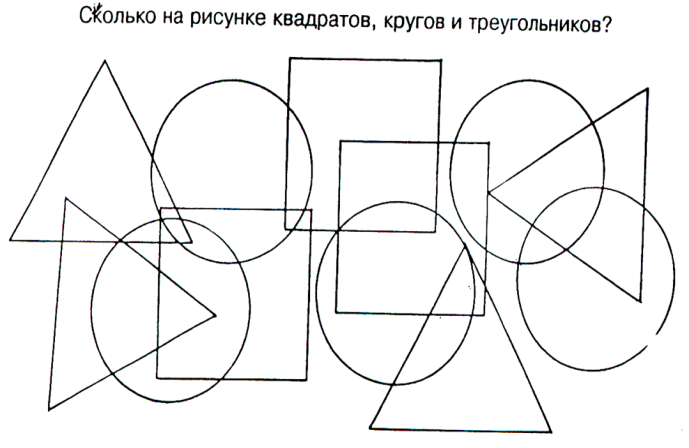 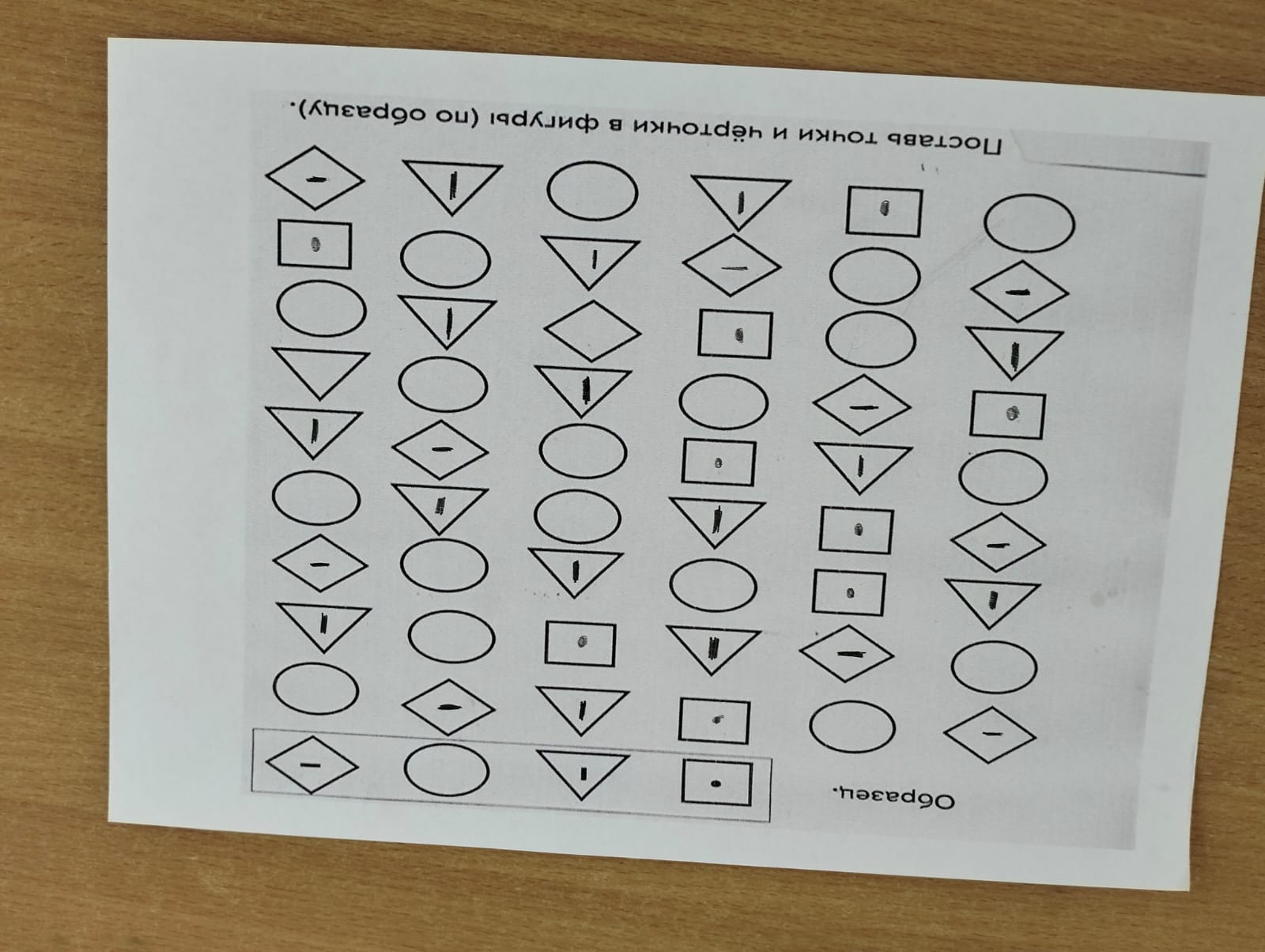 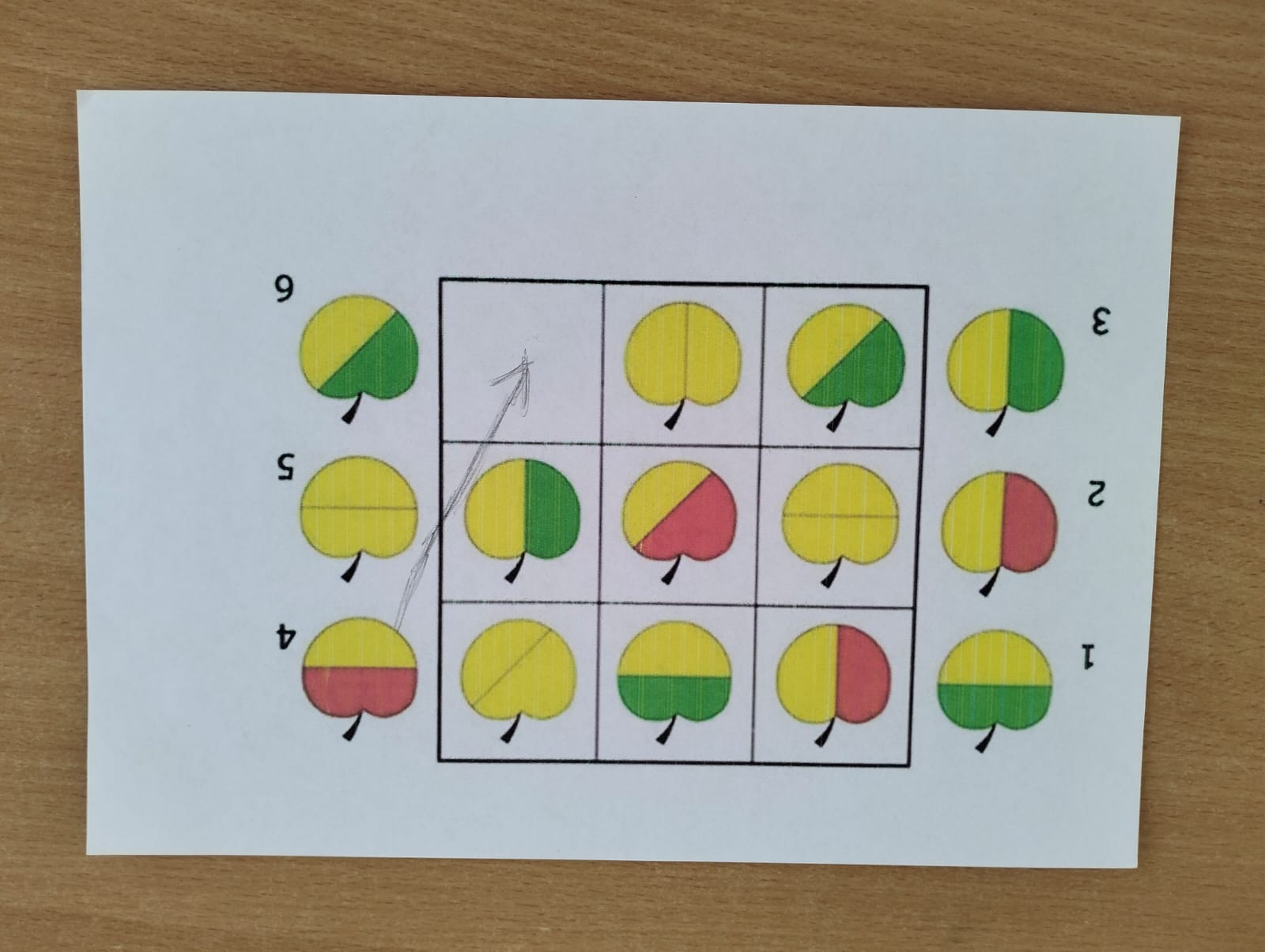 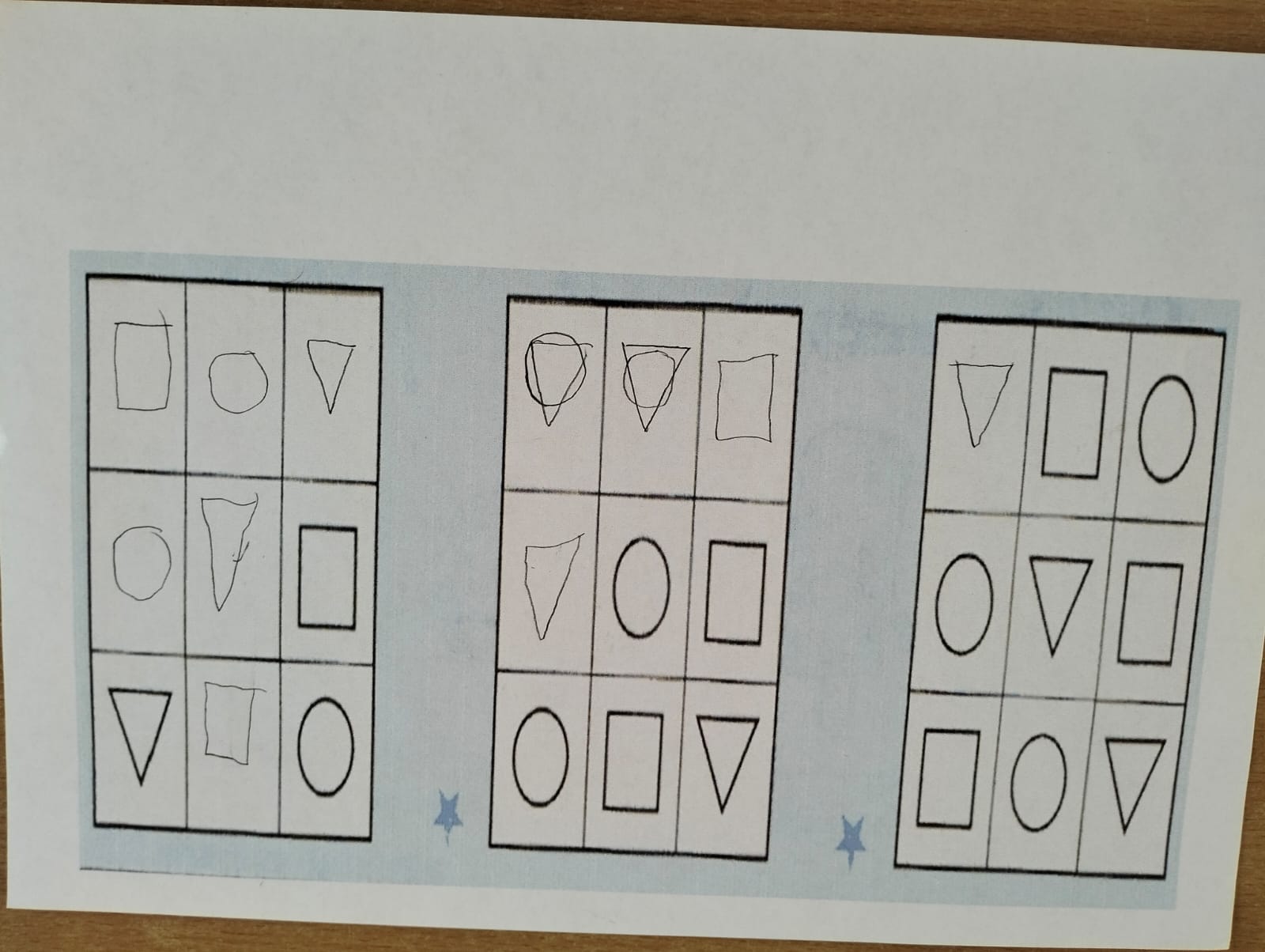 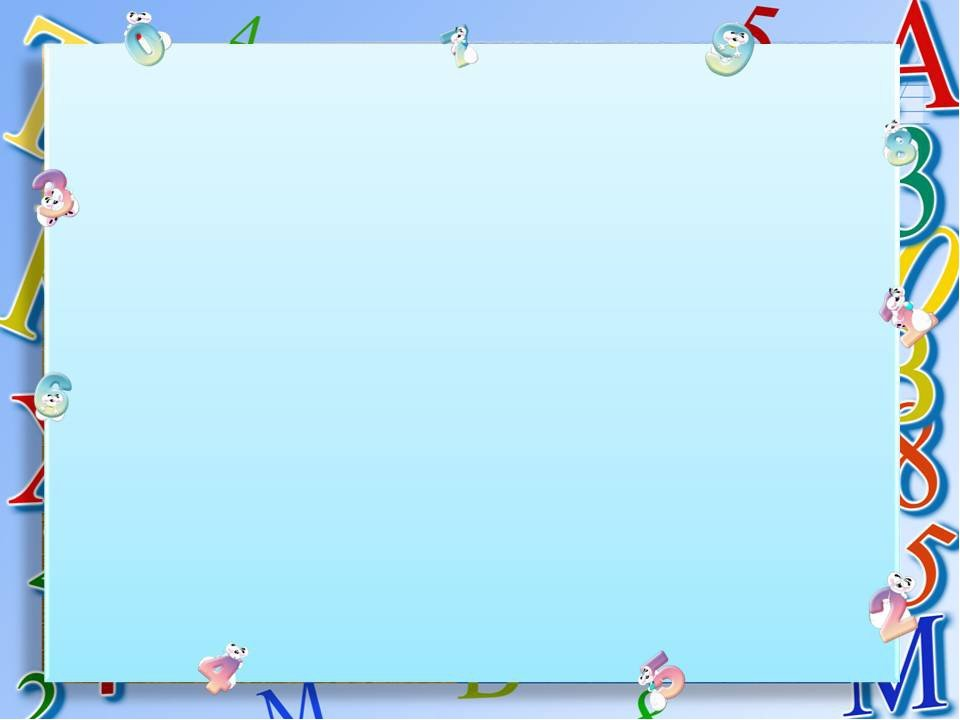 При ознакомлении с теорией вероятностей решаются следующие задачи 
 знакомство дошкольника с ключевыми понятиями математики и одним из ее направлений – теорией вероятностей; 

 формирование у дошкольника основ для многопрофильного восприятия математических подходов; 

 развитие навыков критического анализа, целеполагания, логического и творческого мышления;
 
 проведение ранней профориентации дошкольника по профессиям: программист, ученый, инженер, строитель, аналитик, математик, ювелир;

  развитие целенаправленности и саморегуляции собственных действий

Проведение исследований вероятности события, определение всех возможных вариантов, с большей вероятностью подходящих для заданных условий
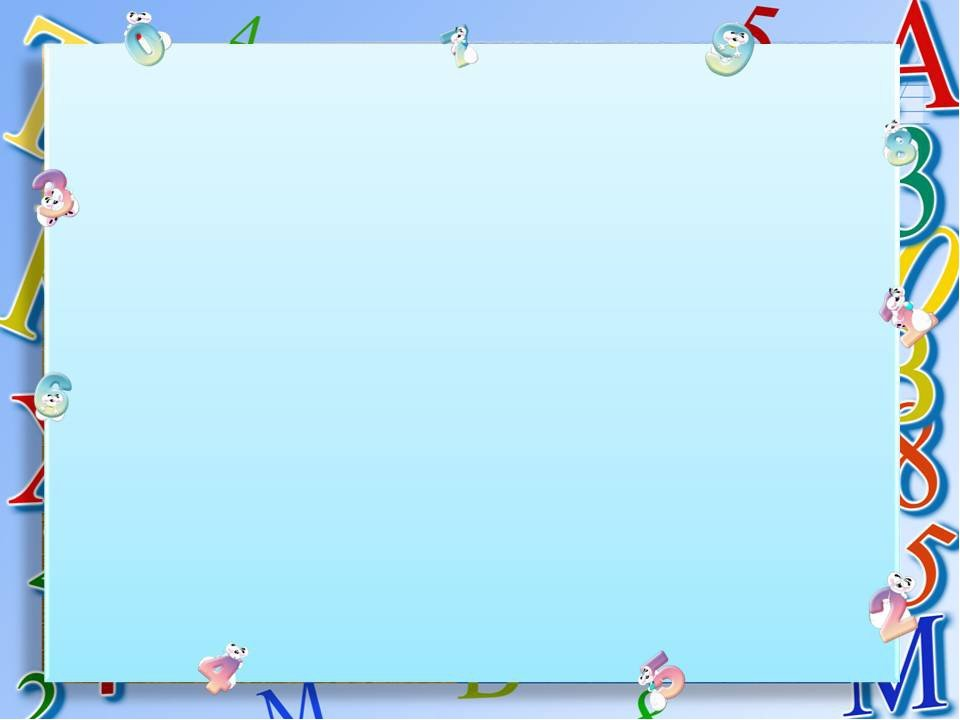 Например: Укажите, какие из событий являются достоверными (д), какие – невозможными (н), какие – случайными 
Вы выиграете автомобиль в лотерею. 
После зимы наступит весна. Из корзинки с яблоками и грушами взяли апельсин. Из коробки с шарами всех цветов радуги достанут желтый шар. Из чисел 1, 2, 3, 4, 5, 6 выберут четное число. (достоверное)
При бросании монеты выпадет орел или решка.
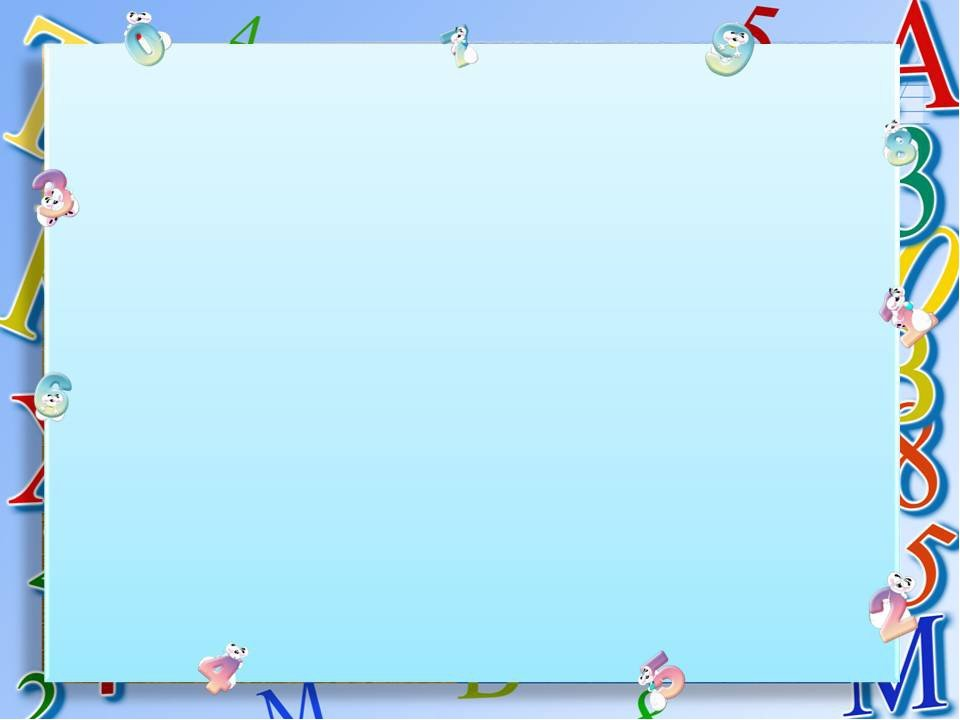 Спасибо за внимание